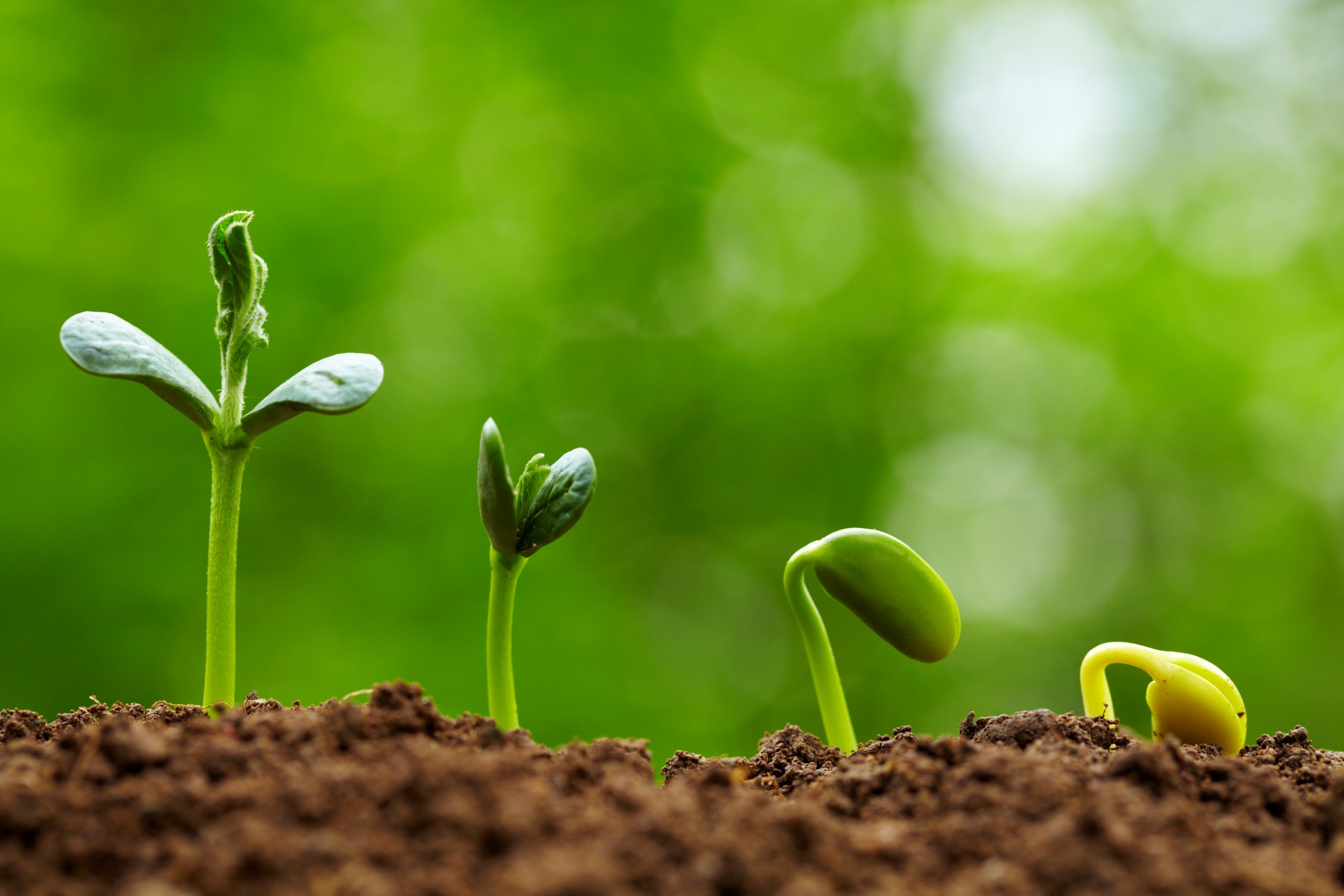 成长的喜乐(2)
天然生命与神的分离
约3:1 有一个法利赛人，名叫尼哥底母，是犹太人的官。3:2 这人夜里来见耶稣，说「拉比，我们知道你是由神那里来作师傅的；因为你所行的神蹟，若没有神同在，无人能行。」3:3 耶稣回答说：「我实实在在地告诉你，人若不重生，就不能见神的国。」约3:4 尼哥底母说：「人已经老了，如何能重生呢？岂能再进母腹生出来吗？」3:5 耶稣说：「我实实在在的告诉你，人若不是从水和圣灵生的，就不能进神的国。3:6 从肉身生的就是肉身；从灵生的就是灵。
天然生命与神的分离
创2:7 耶和华　神用地上的尘土造人，将生气吹在他鼻孔里，他就成了有灵的活人，名叫亚当。2:8 耶和华　神在东方的伊甸立了一个园子，把所造的人安置在那里。
。。。

6:3 耶和华说：人既属乎血气，我的灵就不永远住在他里面；然而他的日子还可到一百二十年。
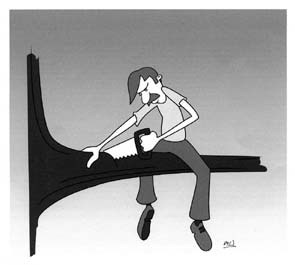 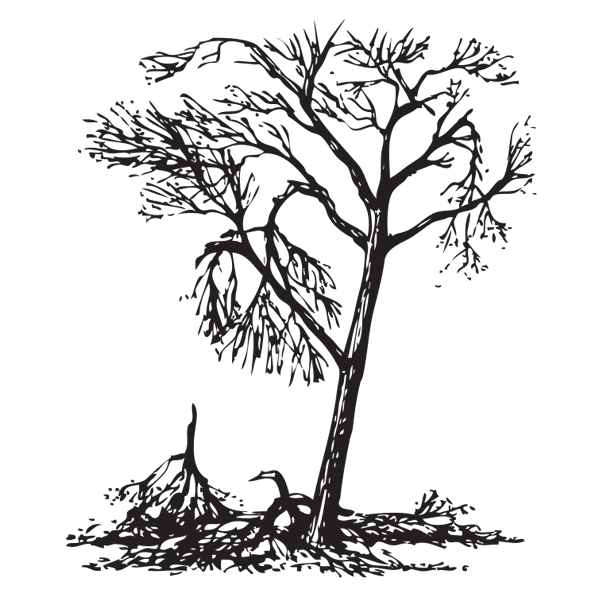 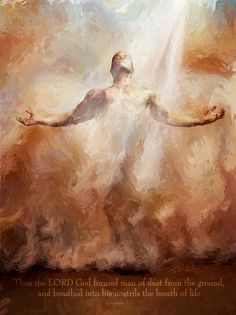 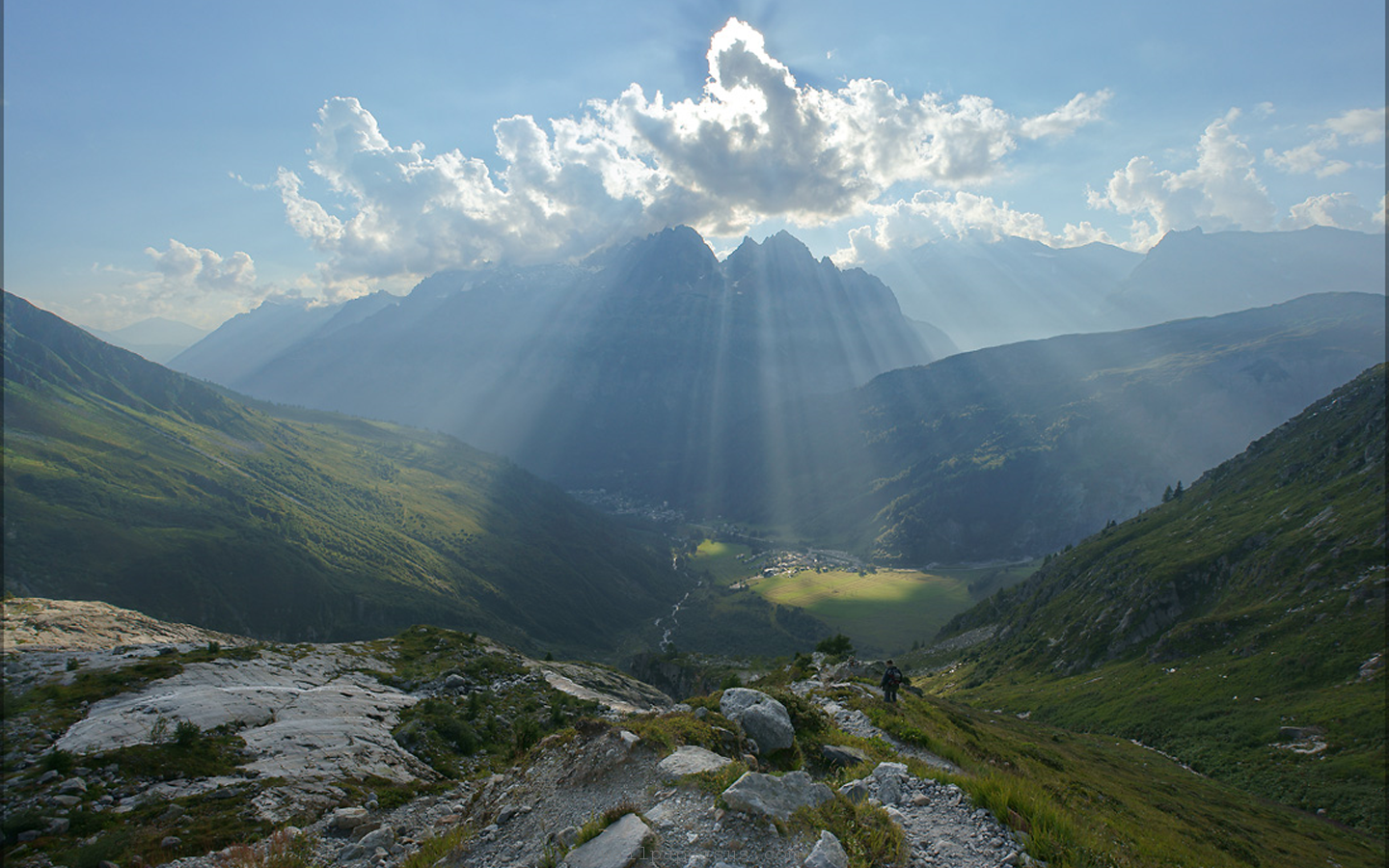 缺乏与满足
物质与灵
自我与舍己
眼见与信心
有价与无价
捆绑与自由
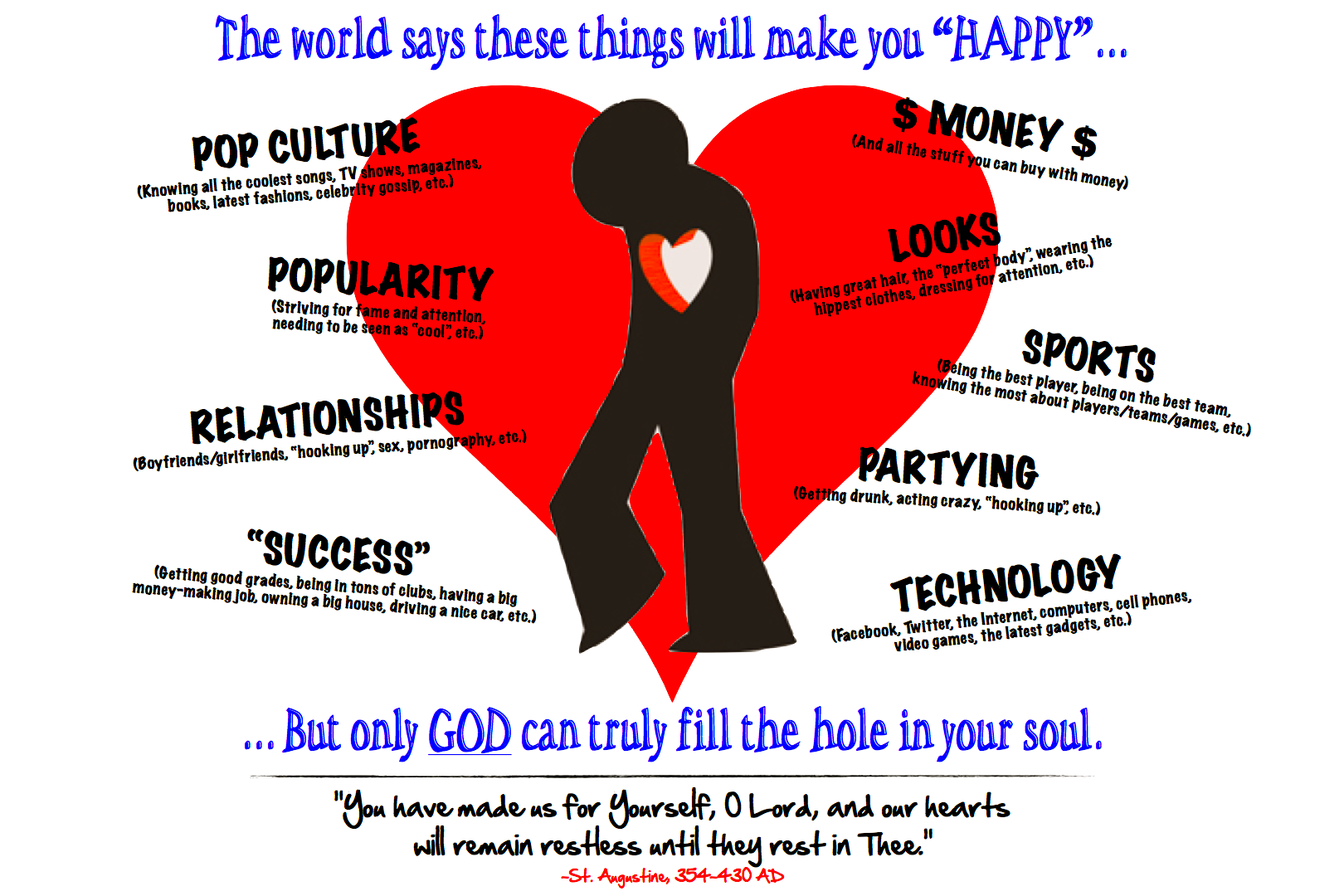 天然生命与神的分离
林前2:11 除了在人里头的灵，谁知道人的事；象这样，除了神的灵，也没有人知道神的事。2:12 我们所领受的，并不是世上的灵，乃是从神来的灵，叫我们能知道神开恩赐给我们的事。2:13 并且我们讲说这些事，不是用人智慧所指教的言语，乃是用圣灵所指教的言语，将属灵的话解释属灵的事。（或作：将属灵的事讲与属灵的人）2:14 然而，属血气的人不领会神圣灵的事，反倒以为愚拙，并且不能知道，因为这些事唯有属灵的人纔能看透（because they are spiritually discerned）。
肉体里面没有良善
罗7:18 我也知道在我里头，就是我肉体之中，没有良善。因为，立志为善由得我，只是行出来由不得我。

罗8:7 原来体贴肉体的，就是与神为仇；因为不服神的律法，也是不能服，8:8 而且属肉体的人不能得神的喜欢。
肉体里面没有良善
林前3:1 弟兄们，我从前对你们说话，不能把你们当作属灵的，只得把你们当作属肉体，在基督里为婴孩的。3:2 我是用奶餵你们，没有用饭餵你们。那时你们不能吃，就是如今还是不能。3:3 你们仍是属肉体的，因为在你们中间有嫉妒、纷争，这岂不是属乎肉体、照着世人的样子行么？
肉体里面没有良善
加5:16 我说，你们当顺着圣灵而行，就不放纵肉体的情慾了。5:17 因为情慾和圣灵相争，圣灵和情慾相争，这两个是彼此相敌，使你们不能做所愿意做的。5:18 但你们若被圣灵引导，就不在律法以下。5:19 情慾(flesh)的事(works）都是显而易见的，就如姦淫、污秽、邪蕩、5:20 拜偶象、邪术、仇恨、争竞、忌恨、恼怒、结党、纷争、异端、5:21 嫉妒、醉酒、荒宴等类。我从前告诉你们，现在又告诉你们，行这样事的人必不能承受神的国。
但是……
赛40:3 有人声喊着说：在旷野预备耶和华的路，在沙漠地修平我们神的道。40:4 一切山洼都要填满，大小山冈都要削平；高高低低的要改为平坦，崎崎岖岖的必成为平原。40:5 耶和华的荣耀必然显现；凡有血气的必一同看见；因为这是耶和华亲口说的。赛40:6 有人声说：你喊叫罢！有一个说：我喊叫甚么呢？说：凡有血气的尽都如草；他的美容都象野地的花。40:7 草必枯乾，花必凋残，因为耶和华的气吹在其上；百姓诚然是草。40:8 草必枯乾，花必凋残，唯有我们　神的话必永远立定。
既然…...
路3:6 凡有血气的，都要见神的救恩！

徒2:17 神说：在末后的日子，我要将我的灵浇灌凡有血气的。你们的儿女要说预言；你们的少年人要见异象；老年人要做异梦。
到底该如何处理肉体？
雅1:9 卑微的弟兄升高，就该喜乐；1:10 富足的降卑，也该如此 (Let the lowly brother glory in his exaltation, but the rich in his humiliation)；因为他必要过去，如同草上的花一样。1:11 太阳出来，热风颳起，草就枯乾，花也凋谢，美容就消没了；那富足的人，在他所行的事上也要这样衰残。
“坏肉体”的例子
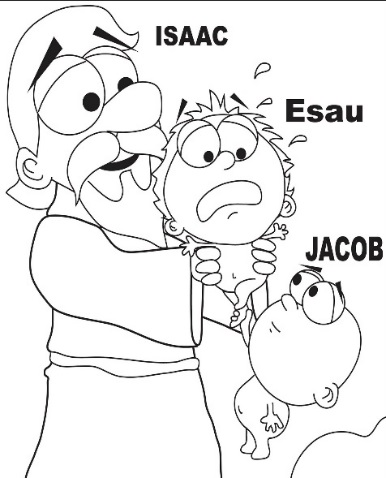 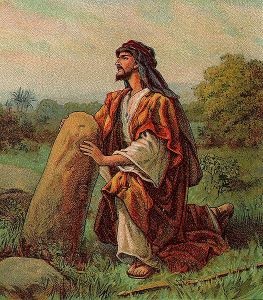 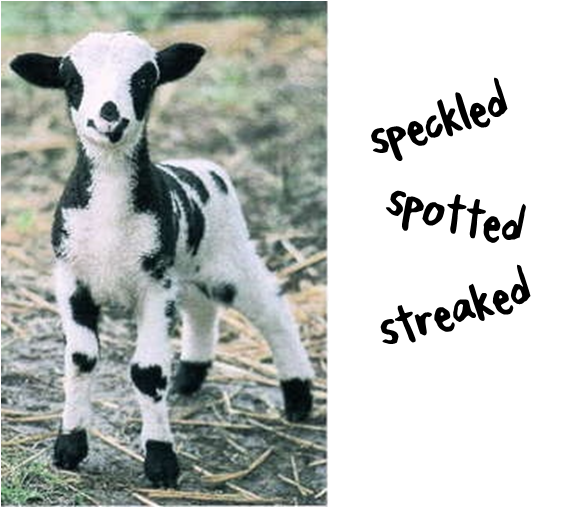 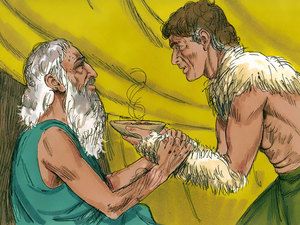 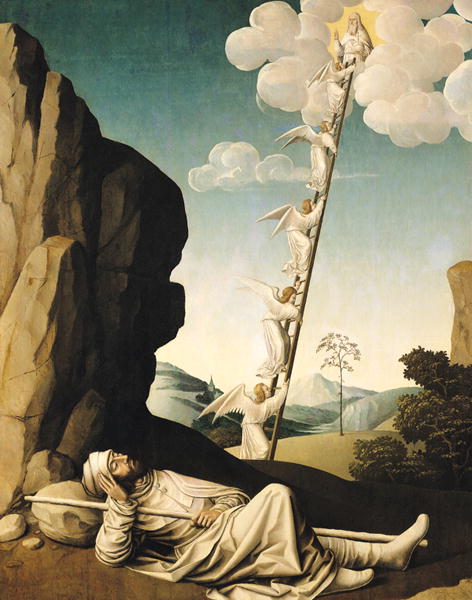 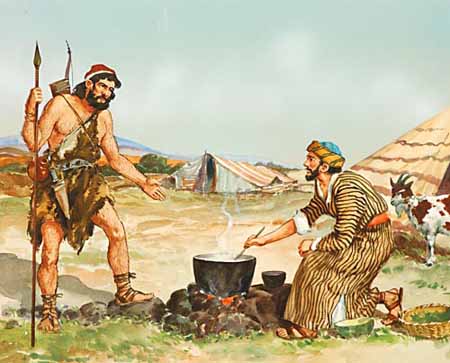 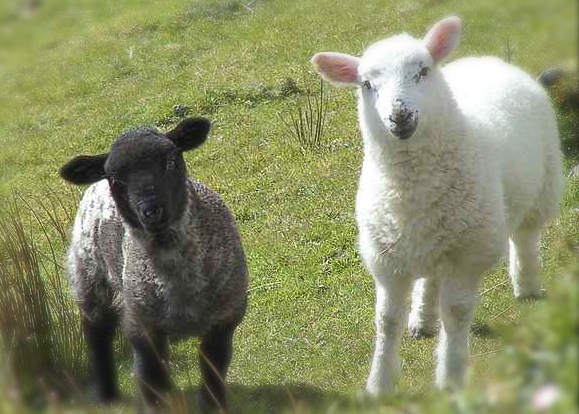 “坏肉体”的例子
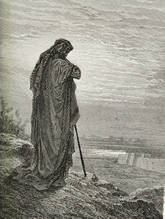 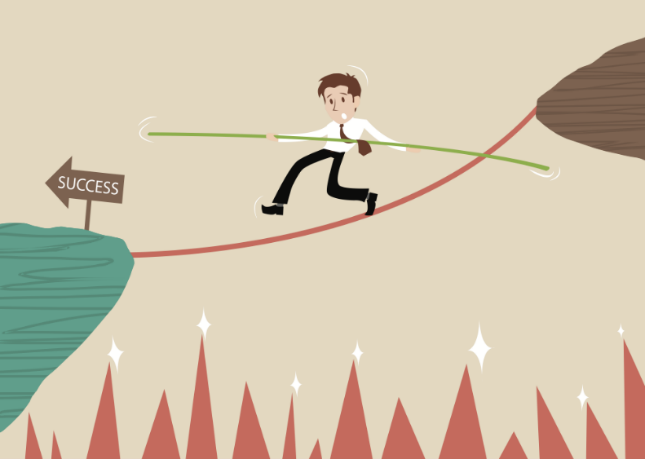 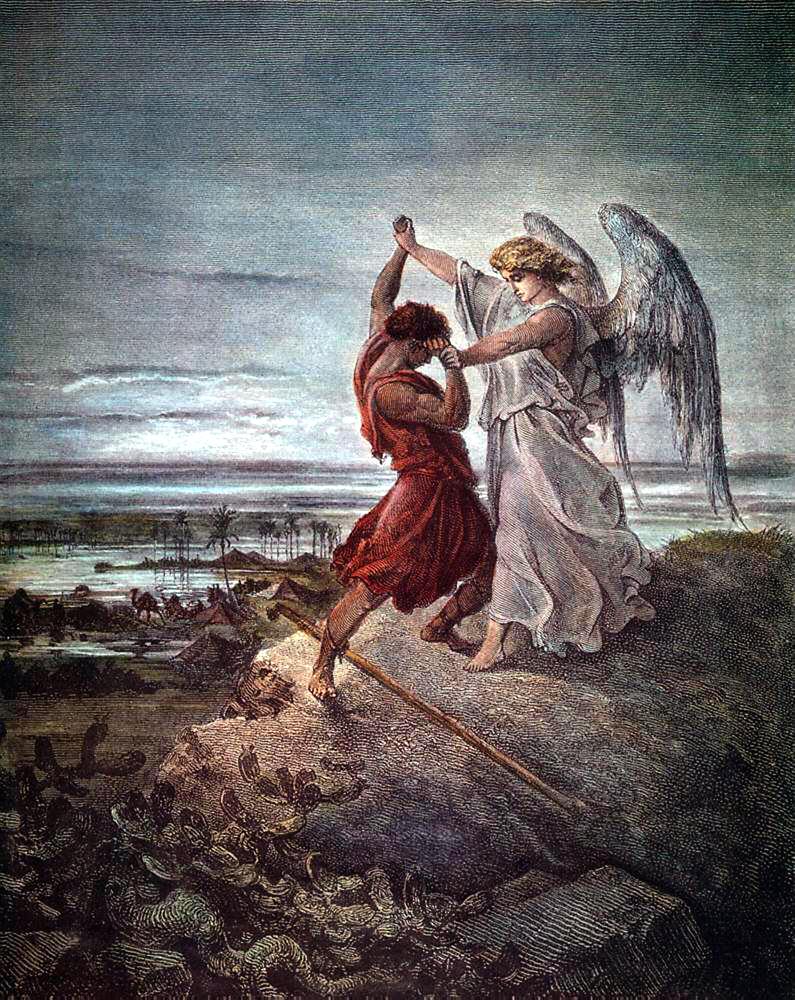 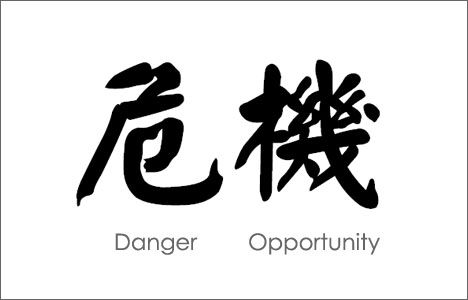 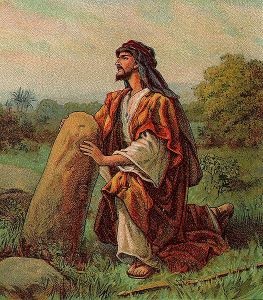 “好肉体”的例子
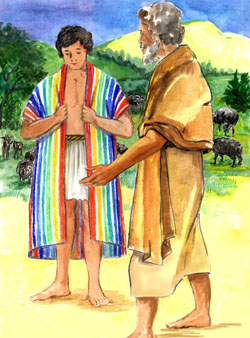 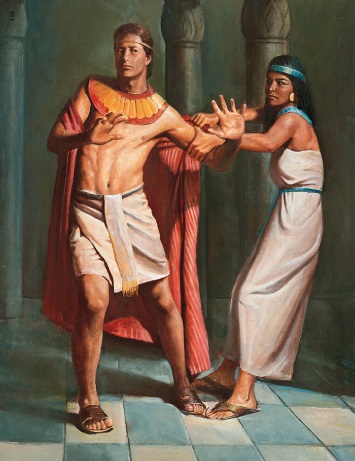 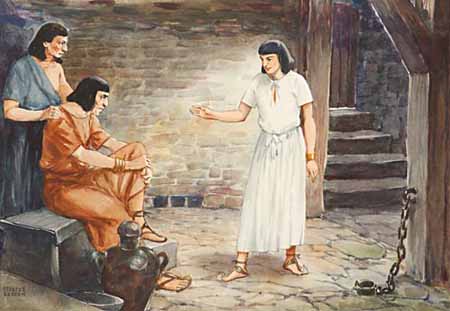 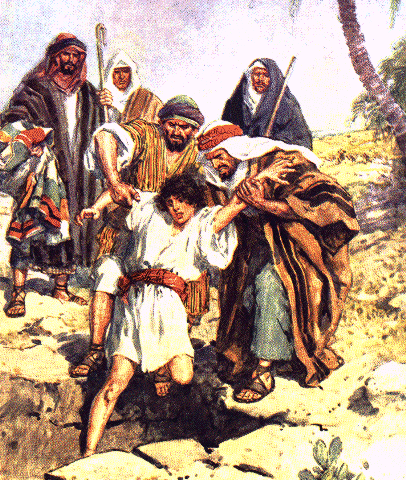 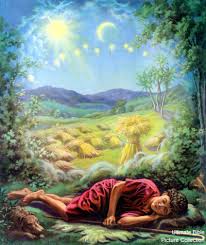 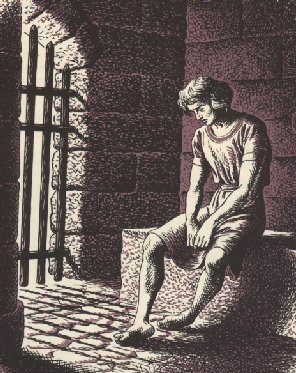 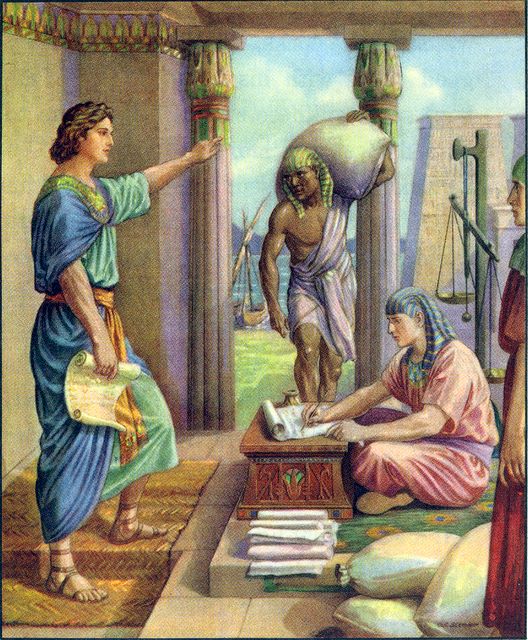 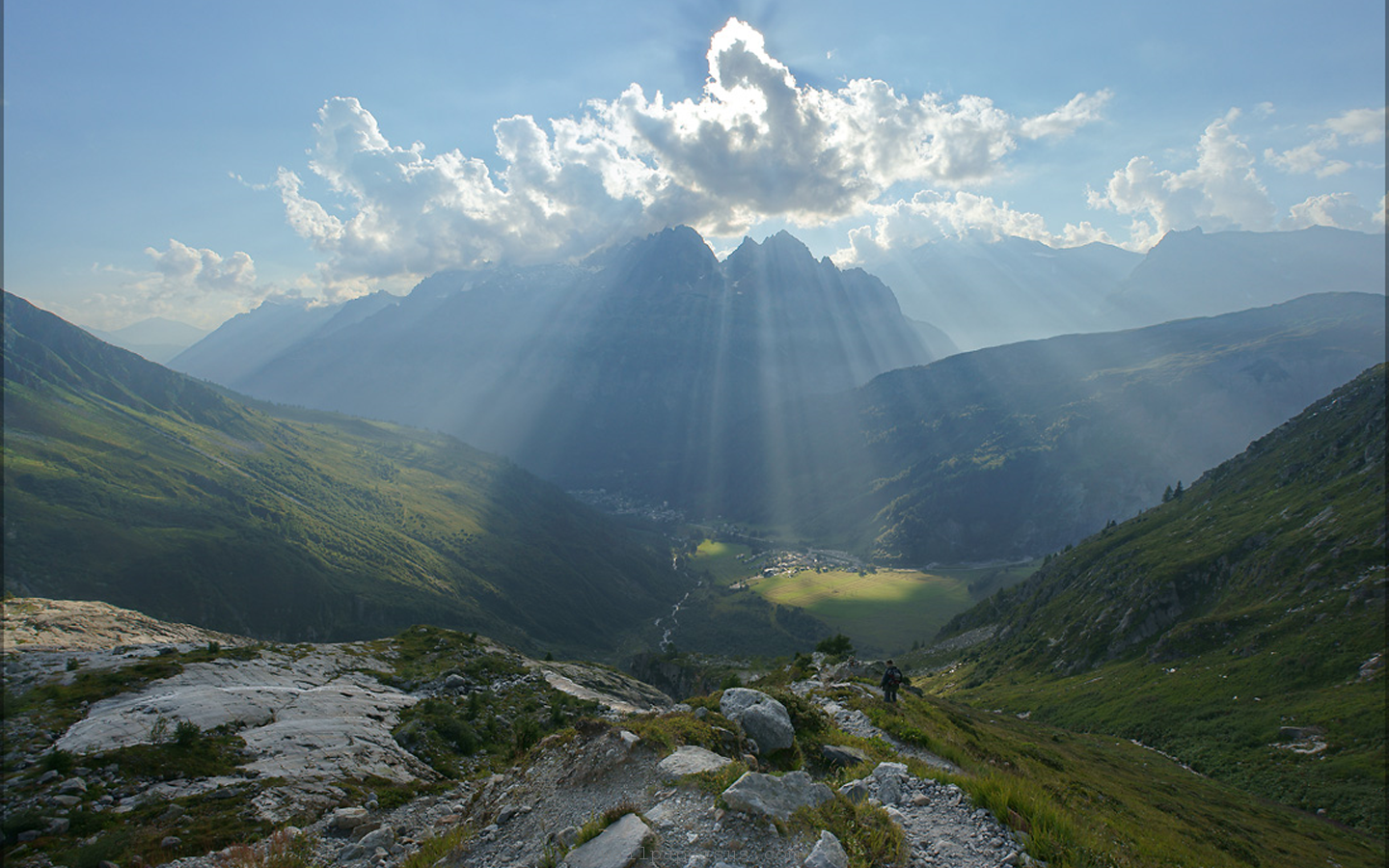 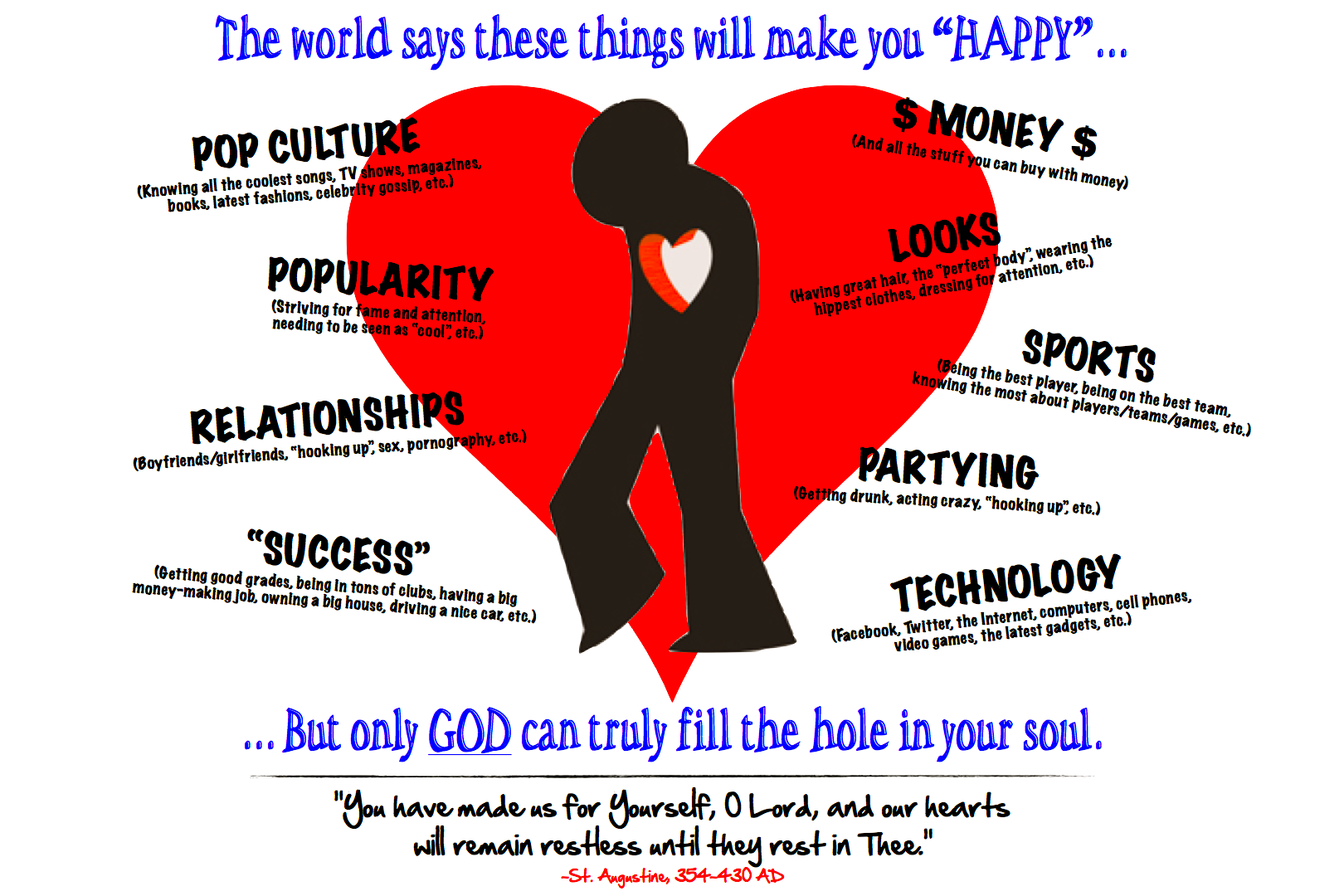